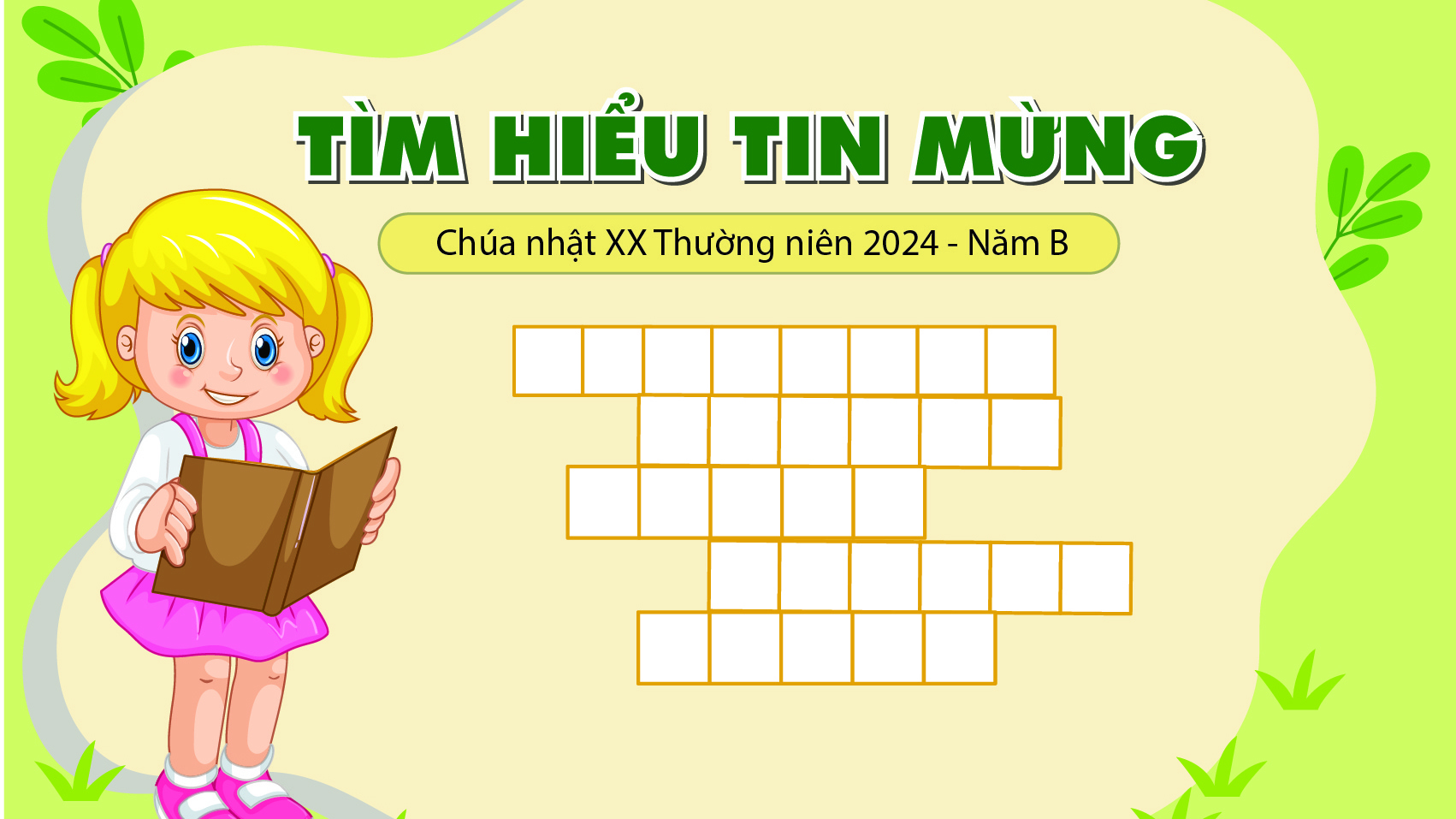 Vui học Kinh Thánh
Gioan 6, 51-59
Kinh Thánh




NXB TÔN GIÁO
Tin mừng theo thánh Gio an
Kinh Thánh




NXB TÔN GIÁO
Tin Mừng theo thánh Gioan
6. 51 - 59
Kinh Thánh




NXB TÔN GIÁO
Tôi là bánh hằng sống từ trời xuống. Ai ăn bánh này, sẽ được sống muôn đời.
Tin Mừng theo thánh 
Gioan 51-59
Kinh Thánh




NXB TÔN GIÁO
Tin Mừng theo thánh Macco
6. 1 - 6
Tôi là bánh hằng sống từ trời xuống. Ai ăn bánh này, sẽ được sống muôn đời.
Và bánh tôi sẽ ban tặng, chính là thịt tôi đây, để cho thế gian được sống."
Kinh Thánh




NXB TÔN GIÁO
Người Do-thái liền tranh luận sôi nổi với nhau. Họ nói : "Làm sao ông này có thể cho chúng ta ăn thịt ông ta được ?"
Tin Mừng theo thánh Macco
6. 1 - 6
Nhiều người nghe rất đỗi ngạc nhiên. Họ nói : "Bởi đâu ông ta được như thế ?
Và bánh tôi sẽ ban tặng, chính là thịt tôi đây, để cho thế gian được sống."
Kinh Thánh




NXB TÔN GIÁO
Đến ngày sa-bát, Người bắt đầu giảng dạy trong hội đường.
Tin Mừng theo thánh Macco
6. 1 - 6
Đức Giê-su ra khỏi đó và đến nơi quê quán của Người, có các môn đệ đi theo.
Ông ta không phải là bác thợ, con bà Ma-ri-a, và anh em của các ông Gia-cô-bê, Giô-xết, Giu-đa và Si-môn sao ?
Đức Giê-su nói với họ : "Thật, tôi bảo thật các ông : nếu các ông không ăn thịt và uống máu Con Người,
Người Do-thái liền tranh luận sôi nổi với nhau. Họ nói : "Làm sao ông này có thể cho chúng ta ăn thịt ông ta được ?"
Kinh Thánh




NXB TÔN GIÁO
Nhiều người nghe rất đỗi ngạc nhiên. Họ nói : "Bởi đâu ông ta được như thế ?
Tin Mừng theo thánh Macco
6. 1 - 6
Đức Giê-su ra khỏi đó và đến nơi quê quán của Người, có các môn đệ đi theo.
các ông không có sự sống nơi mình.  Ai ăn thịt và uống máu tôi, thì được sống muôn đời,
Đến ngày sa-bát, Người bắt đầu giảng dạy trong hội đường.
Đức Giê-su nói với họ : "Thật, tôi bảo thật các ông : nếu các ông không ăn thịt và uống máu Con Người,
Kinh Thánh




NXB TÔN GIÁO
Tin Mừng theo thánh Macco
6. 1 - 6
Đức Giê-su ra khỏi đó và đến nơi quê quán của Người, có các môn đệ đi theo.
và tôi sẽ cho người ấy sống lại vào ngày sau hết,  vì thịt tôi thật là của ăn, và máu tôi thật là của uống.
Đến ngày sa-bát, Người bắt đầu giảng dạy trong hội đường.
Nhiều người nghe rất đỗi ngạc nhiên. Họ nói : "Bởi đâu ông ta được như thế
Ông ta được khôn ngoan như vậy, nghĩa là làm sao ? Ông ta làm được những phép lạ như thế, nghĩa là gì ?
các ông không có sự sống nơi mình.  Ai ăn thịt và uống máu tôi, thì được sống muôn đời,
Kinh Thánh




NXB TÔN GIÁO
và tôi sẽ cho người ấy sống lại vào ngày sau hết,  vì thịt tôi thật là của ăn, và máu tôi thật là của uống.
Tin Mừng theo thánh Macco
6. 1 - 6
Đức Giê-su ra khỏi đó và đến nơi quê quán của Người, có các môn đệ đi theo.
Ai ăn thịt và uống máu tôi, thì ở lại trong tôi, và tôi ở lại trong người ấy.
Đến ngày sa-bát, Người bắt đầu giảng dạy trong hội đường.
Nhiều người nghe rất đỗi ngạc nhiên. Họ nói : "Bởi đâu ông ta được như thế
Kinh Thánh




NXB TÔN GIÁO
Tin Mừng theo thánh Macco
6. 1 - 6
Đức Giê-su ra khỏi đó và đến nơi quê quán của Người, có các môn đệ đi theo.
Đến ngày sa-bát, Người bắt đầu giảng dạy trong hội đường.
Nhiều người nghe rất đỗi ngạc nhiên. Họ nói : "Bởi đâu ông ta được như thế
Ông ta được khôn ngoan như vậy, nghĩa là làm sao ? Ông ta làm được những phép lạ như thế, nghĩa là gì ?
Ông ta không phải là bác thợ, con bà Ma-ri-a, và anh em của các ông Gia-cô-bê, Giô-xết, Giu-đa và Si-môn sao ?
Chị em của ông không phải là bà con lối xóm với chúng ta sao ?"Và họ vấp ngã vì Người.
Ai ăn thịt và uống máu tôi, thì ở lại trong tôi, và tôi ở lại trong người ấy.
Như Chúa Cha là Đấng hằng sống đã sai tôi, và tôi sống nhờ Chúa Cha thế nào, thì kẻ ăn tôi, cũng sẽ nhờ tôi mà được sống như vậy.
Kinh Thánh




NXB TÔN GIÁO
Tin Mừng theo thánh Macco
6. 1 - 6
Đức Giê-su ra khỏi đó và đến nơi quê quán của Người, có các môn đệ đi theo.
Đến ngày sa-bát, Người bắt đầu giảng dạy trong hội đường.
Nhiều người nghe rất đỗi ngạc nhiên. Họ nói : "Bởi đâu ông ta được như thế
Ông ta được khôn ngoan như vậy, nghĩa là làm sao ? Ông ta làm được những phép lạ như thế, nghĩa là gì ?
Ông ta không phải là bác thợ, con bà Ma-ri-a, và anh em của các ông Gia-cô-bê, Giô-xết, Giu-đa và Si-môn sao ?
Chị em của ông không phải là bà con lối xóm với chúng ta sao ?"Và họ vấp ngã vì Người.
Đức Giê-su bảo họ : "Ngôn sứ có bị rẻ rúng, thì cũng chỉ là ở chính quê hương mình, hay giữa đám bà con
Như Chúa Cha là Đấng hằng sống đã sai tôi, và tôi sống nhờ Chúa Cha thế nào, thì kẻ ăn tôi, cũng sẽ nhờ tôi mà được sống như vậy.
Đây là bánh từ trời xuống, không phải như bánh tổ tiên các ông đã ăn, và họ đã chết. Ai ăn bánh này, sẽ được sống muôn đời."
Kinh Thánh




NXB TÔN GIÁO
Nhiều người nghe rất đỗi ngạc nhiên. Họ nói : "Bởi đâu ông ta được như thế ?
Tin Mừng theo thánh Macco
6. 1 - 6
Đức Giê-su ra khỏi đó và đến nơi quê quán của Người, có các môn đệ đi theo.
Đó là những điều Đức Giê-su đã nói khi giảng dạy trong hội đường, ở 
Ca-phác-na-um.

 Đó là lời Chúa.
Đến ngày sa-bát, Người bắt đầu giảng dạy trong hội đường.
Nhiều người nghe rất đỗi ngạc nhiên. Họ nói : "Bởi đâu ông ta được như thế
Ông ta được khôn ngoan như vậy, nghĩa là làm sao ? Ông ta làm được những phép lạ như thế, nghĩa là gì ?
Ông ta không phải là bác thợ, con bà Ma-ri-a, và anh em của các ông Gia-cô-bê, Giô-xết, Giu-đa và Si-môn sao ?
Chị em của ông không phải là bà con lối xóm với chúng ta sao ?"Và họ vấp ngã vì Người.
Đức Giê-su bảo họ : "Ngôn sứ có bị rẻ rúng, thì cũng chỉ là ở chính quê hương mình, hay giữa đám bà con
thân thuộc, và trong gia đình mình mà thôi."Người đã không thể làm được phép lạ nào tại đó ;
Đây là bánh từ trời xuống, không phải như bánh tổ tiên các ông đã ăn, và họ đã chết. Ai ăn bánh này, sẽ được sống muôn đời."
trò chơi ô chữ
Câu 1
Câu 2
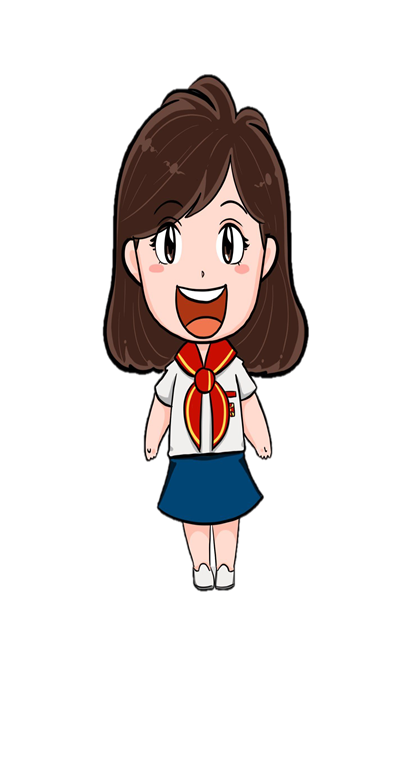 Câu 3
Câu 4
Câu 5
Câu 6
Câu 7
Câu 8
Câu 9
Câu10
Câu  7. Ai đã sai Chúa Giêsu đến thế gian?
Câu  5. Chúa Giêsu đã nói ai ăn thịt và uống máu Con Người trong ngày sau hết Ngài sẽ cho họ điều gì?
Câu 1. Chúa Giêsu nói Tôi là bánh từ đâu?
Câu 3. Khi nghe Chúa Giêsu nói ban tặng cho dân thịt của mình để cho thế gian được sống. Thái độ của người Do Thái 
như thế nào?
Câu  10. Mọi điều Chúa Giêsu đã nói khi giảng dạy ở trong hội đường ở đâu?
Câu  6. Điền vào chỗ trống: “Ai ăn thịt và uống máu tôi, thì ... trong tôi, và tôi ở lại trong người ấy.
Câu 2. Điền vào chỗ trống: “ Bánh tôi sẽ ban tặng, chính là…đây, để cho thế gian được sống."?
Câu  8. Chúa Giêsu nói: “Tôi sống nhờ Chúa Cha thế nào, thì kẻ ăn tôi, cũng sẽ nhờ tôi mà được sống như vậy”? Đúng hay sai
Câu  9. Chúa Giêsu nói bánh tổ tiên dân Do Thái xưa đã ăn và họ đã chết, ai ăn bánh Chúa Giêsu ban tặng thì họ được gì?
Câu  4. Chúa Giêsu thấy họ không tin, thì người nói nếu các ông không ăn thịt và uống máu Con Người thì họ không có cái gì 
nơi mình?